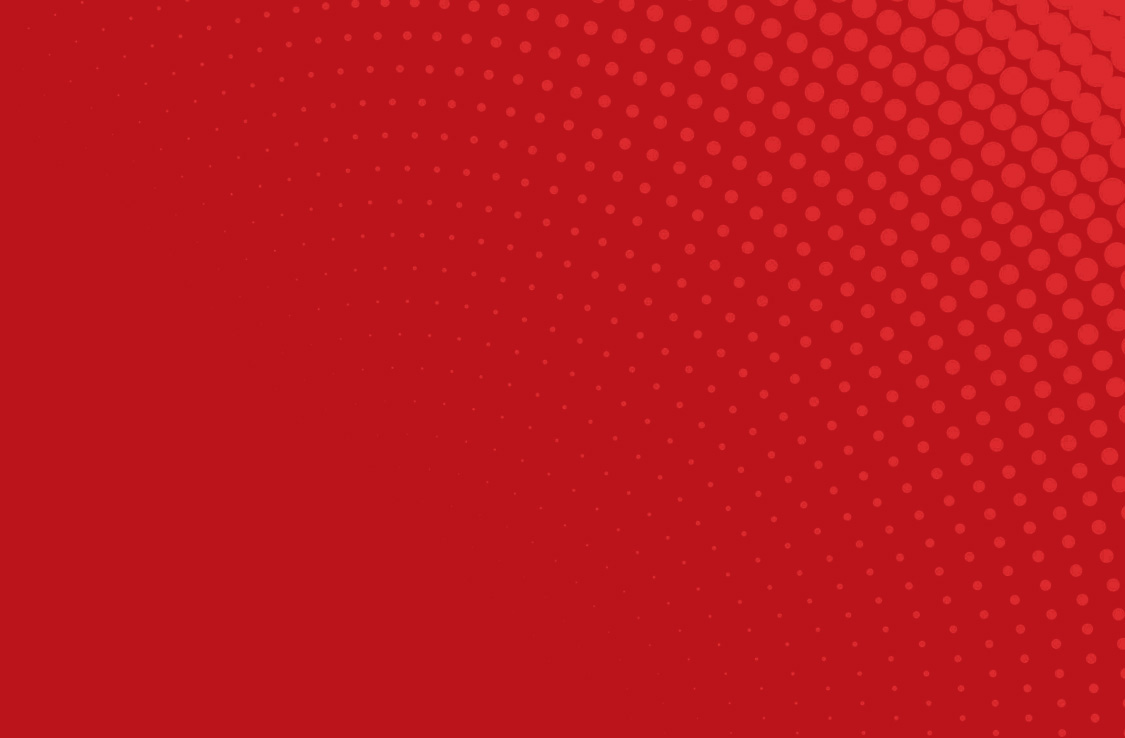 Fourier Neural Operator surrogate model for the prediction of 3D seismic waves
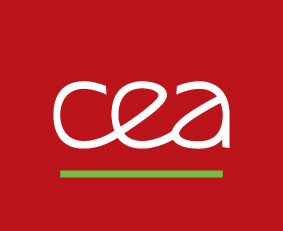 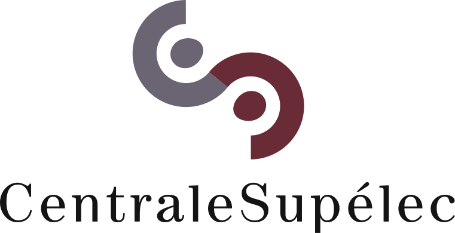 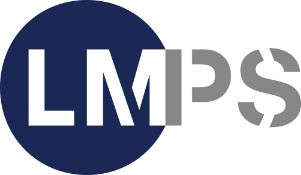 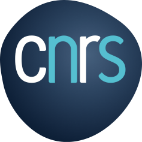 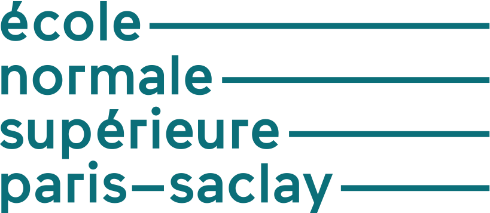 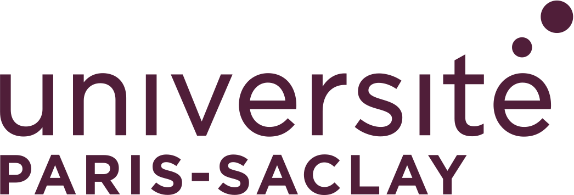 Fanny Lehmann1,2
Filippo Gatti2, Michaël Bertin1, Didier Clouteau2
1 CEA/DAM/DIF, F-91297, Arpajon, France
2 Université Paris-Saclay, ENS Paris-Saclay, CentraleSupélec, CNRS, LMPS - Laboratoire de Mécanique Paris-Saclay, 91190 Gif-sur-Yvette, France
EGU 2023 – ITS 1.12 / NH 0.2 
Hybrid modeling of natural hazards : blending deep-learning, data-driven approaches and physics-based simulations
Introduction
Earthquakes are devastating natural hazards. 

Numerical simulations are key to compute ground motion and predict the most vulnerable areas.
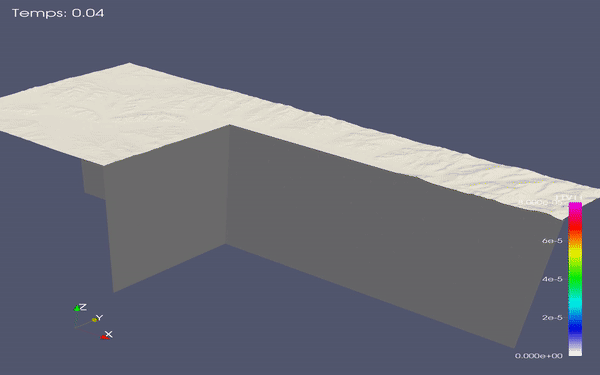 high-fidelity
computationally expensive
uncertainties on the parameters (geology, source…) strongly affect the results
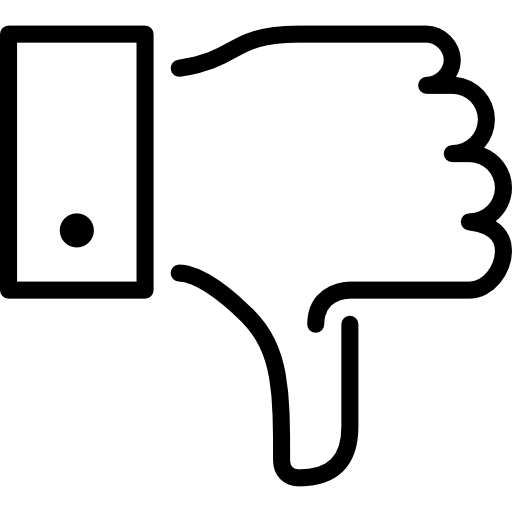 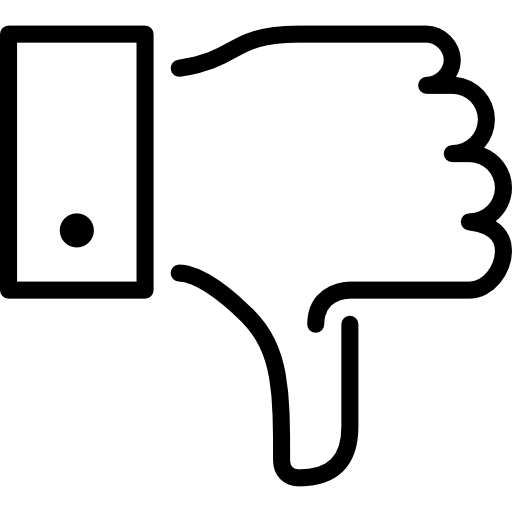 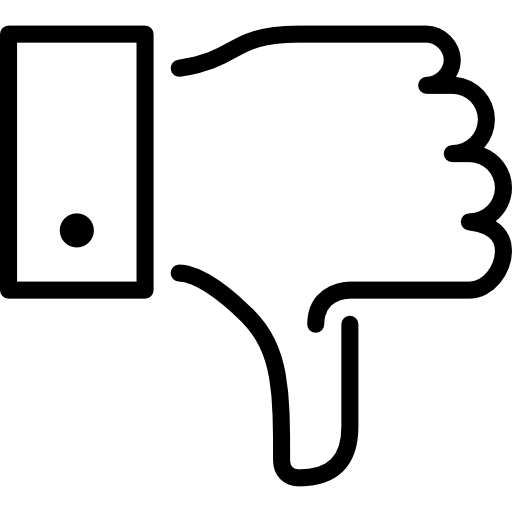 Goal: Design a neural network that predicts ground motion from the geology.
Introduction
Physical system described by a 3D parameter and a Partial Differential Equation to predict the solution.
S-wave velocity
Ground motion timeseries
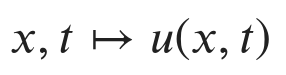 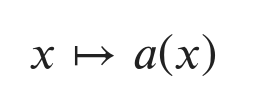 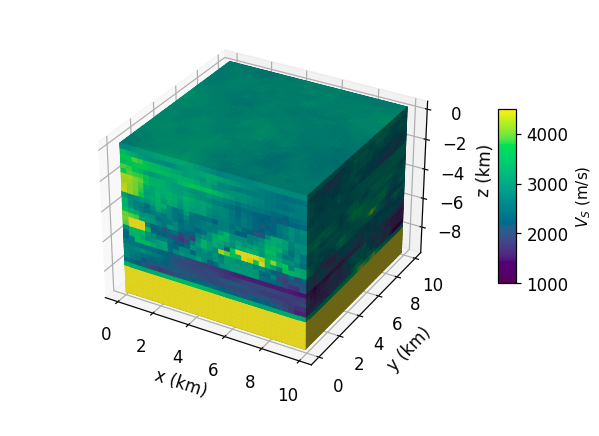 Wave propagation equation
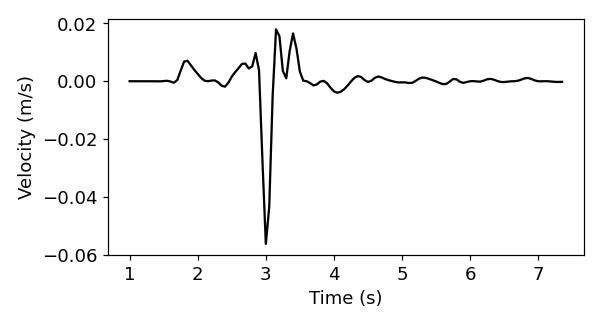 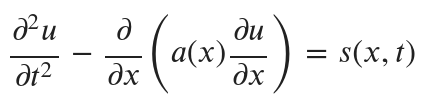 Workflow:
1
2
3
Predict timeseries for new geologies
1. Database
Inputs
Geological cubes of size 10km
Layers of random fields with various properties
       64 x 64 x 64 image
Outputs
6.4s of ground motion at the surface
3 components
       3 images 64 x 64 x 128
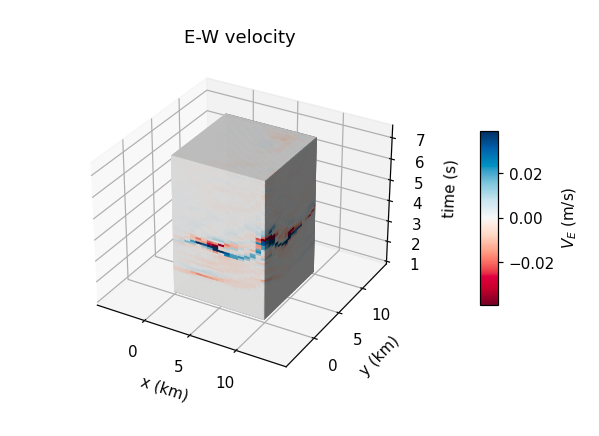 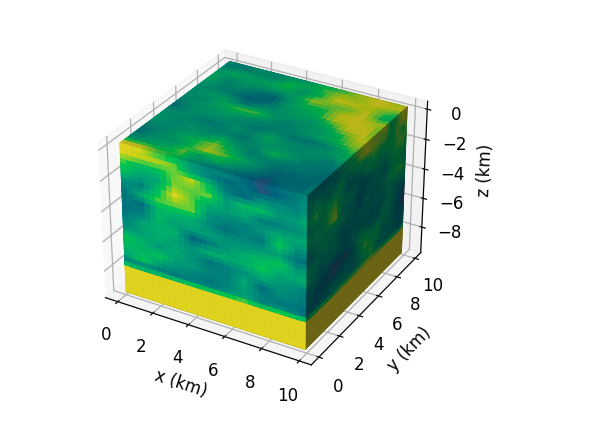 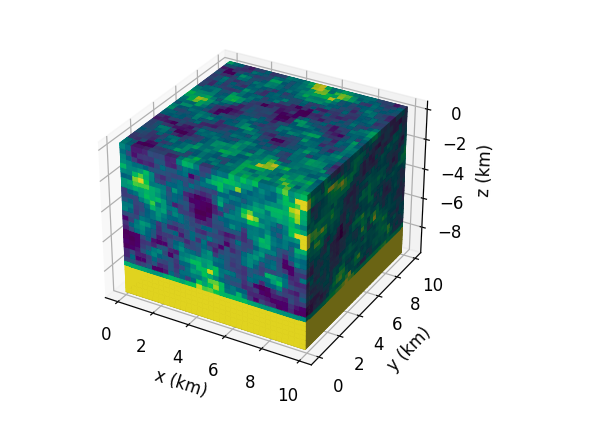 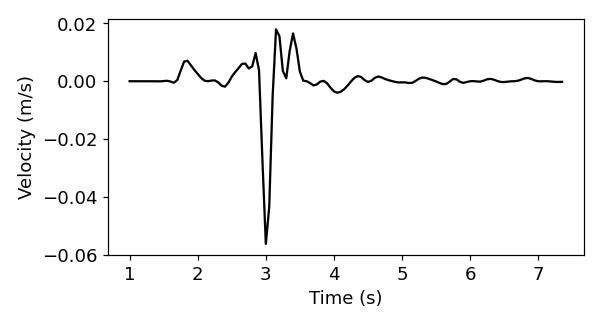 Spectral Element Method
SEM3D
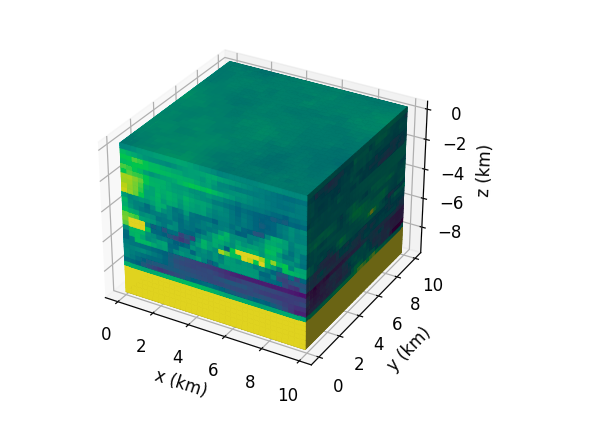 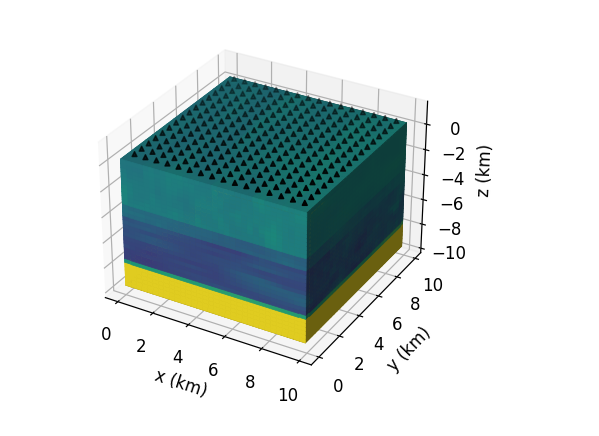 30,000 pairs (geologies, ground motion)
Computational cost: 1.6 million hours CPUs
Data size: 200 Go
Geological details in [Lehmann 2022]
2. Training a Fourier Neural Operator
Fourier Neural Operator [Li 2021] uses Fast Fourier Transform to learn functionals
U-shaped architecture [Rahman 2022] allows for a deeper neural network
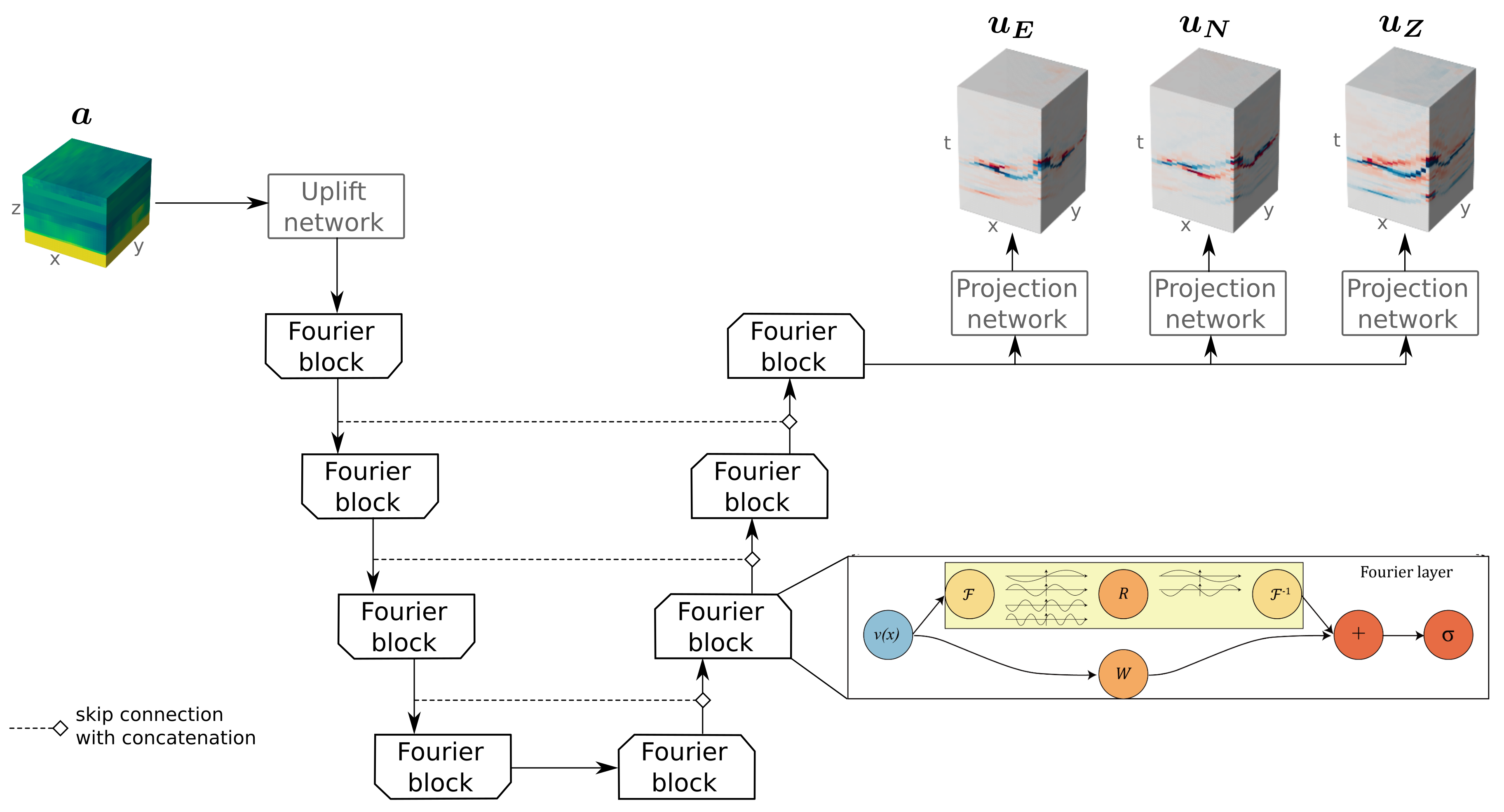 2. Training a Fourier Neural Operator
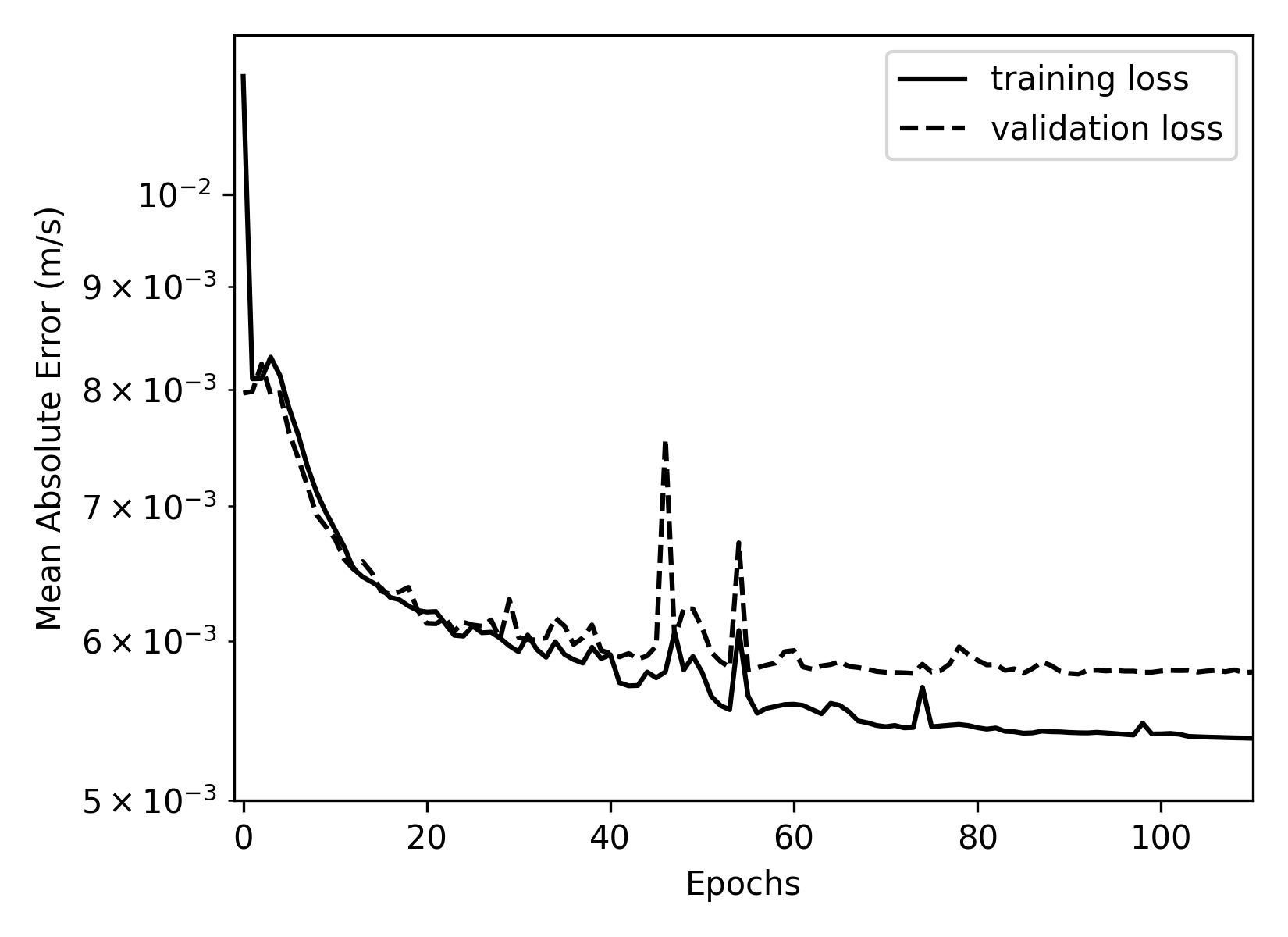 Training:
27,000 training data + 3,000 validation data 
120 epochs ; 87 million parameters
11 hours of training on 4 GPUs
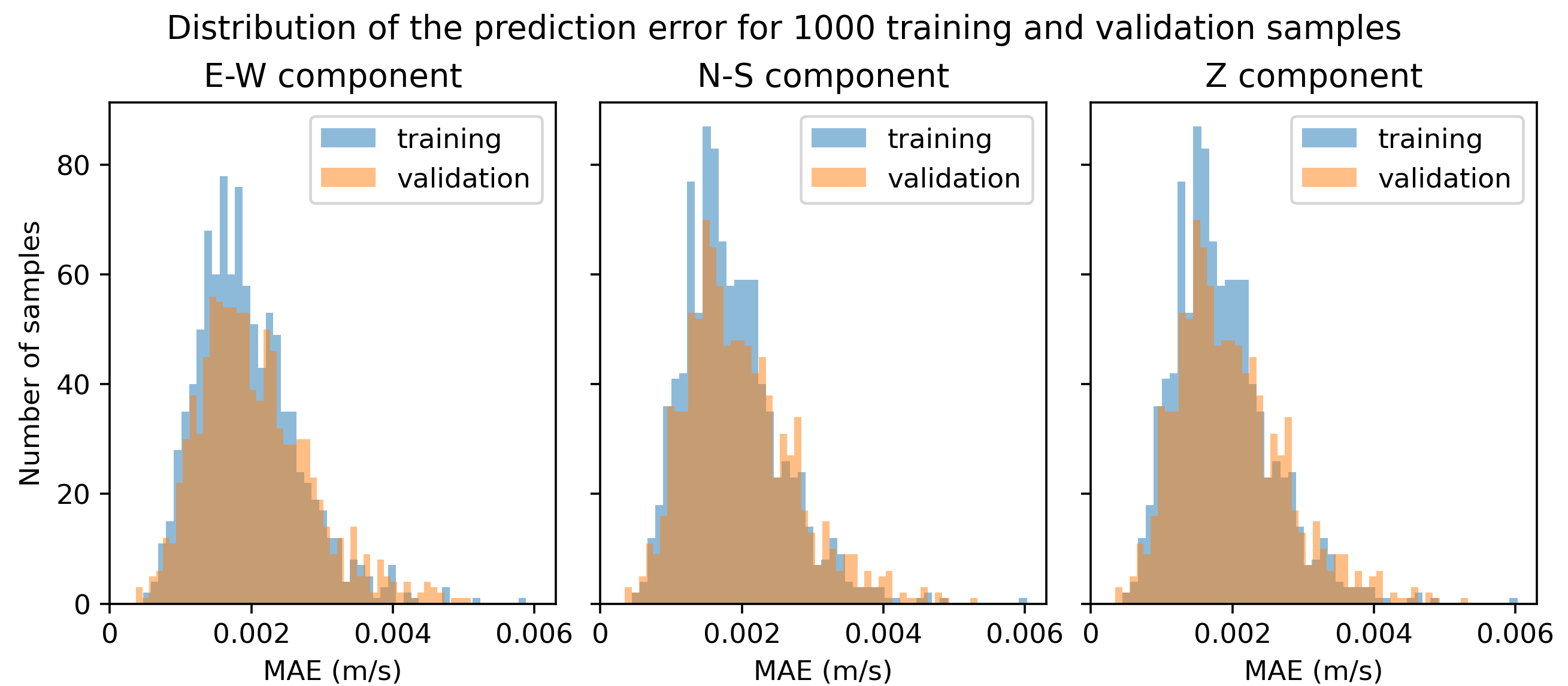 → Training is satisfactory since there is no overfitting
→ Predictions have the same accuracy on all components
3. Prediction on unseen geologies
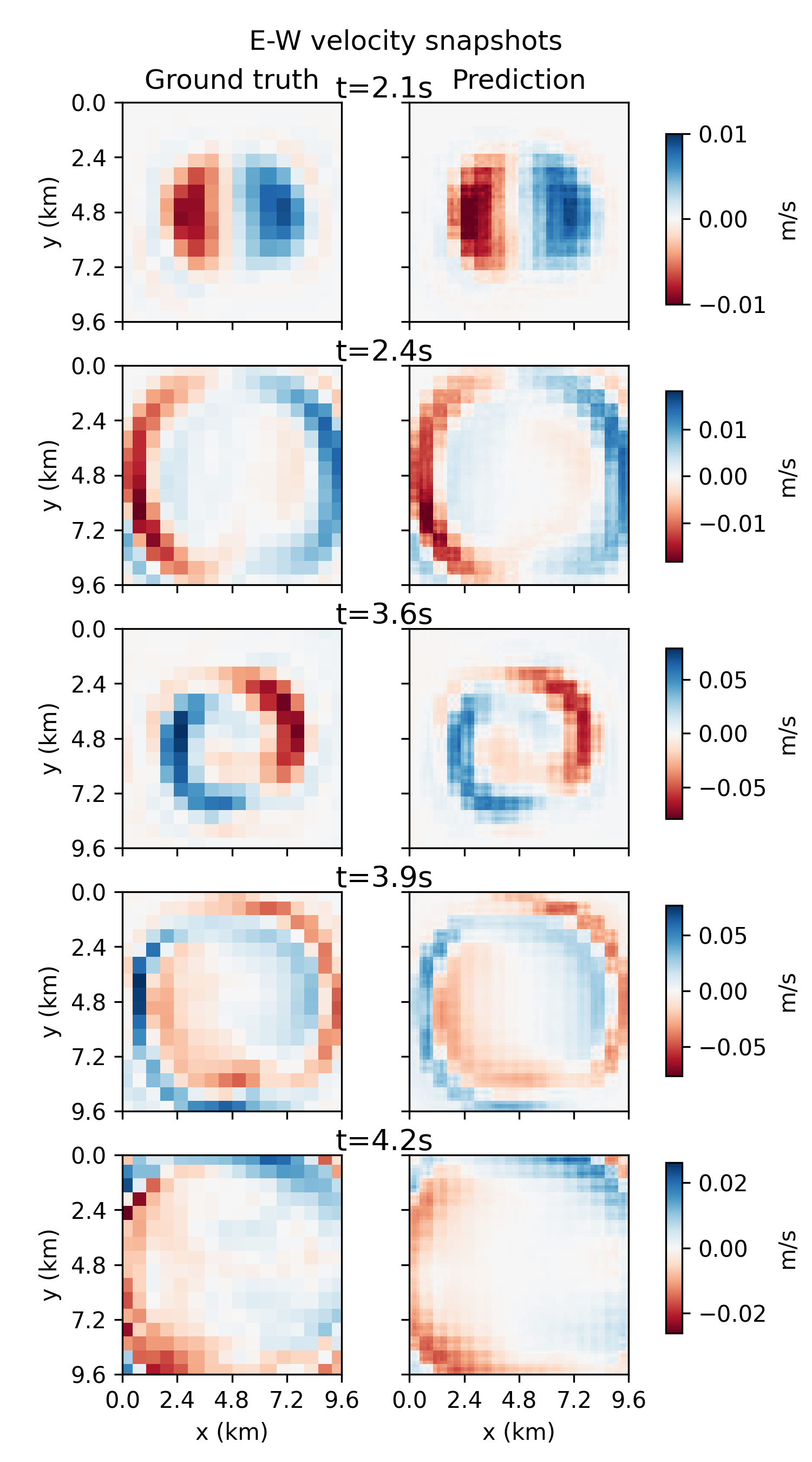 Geology with high velocity contrasts
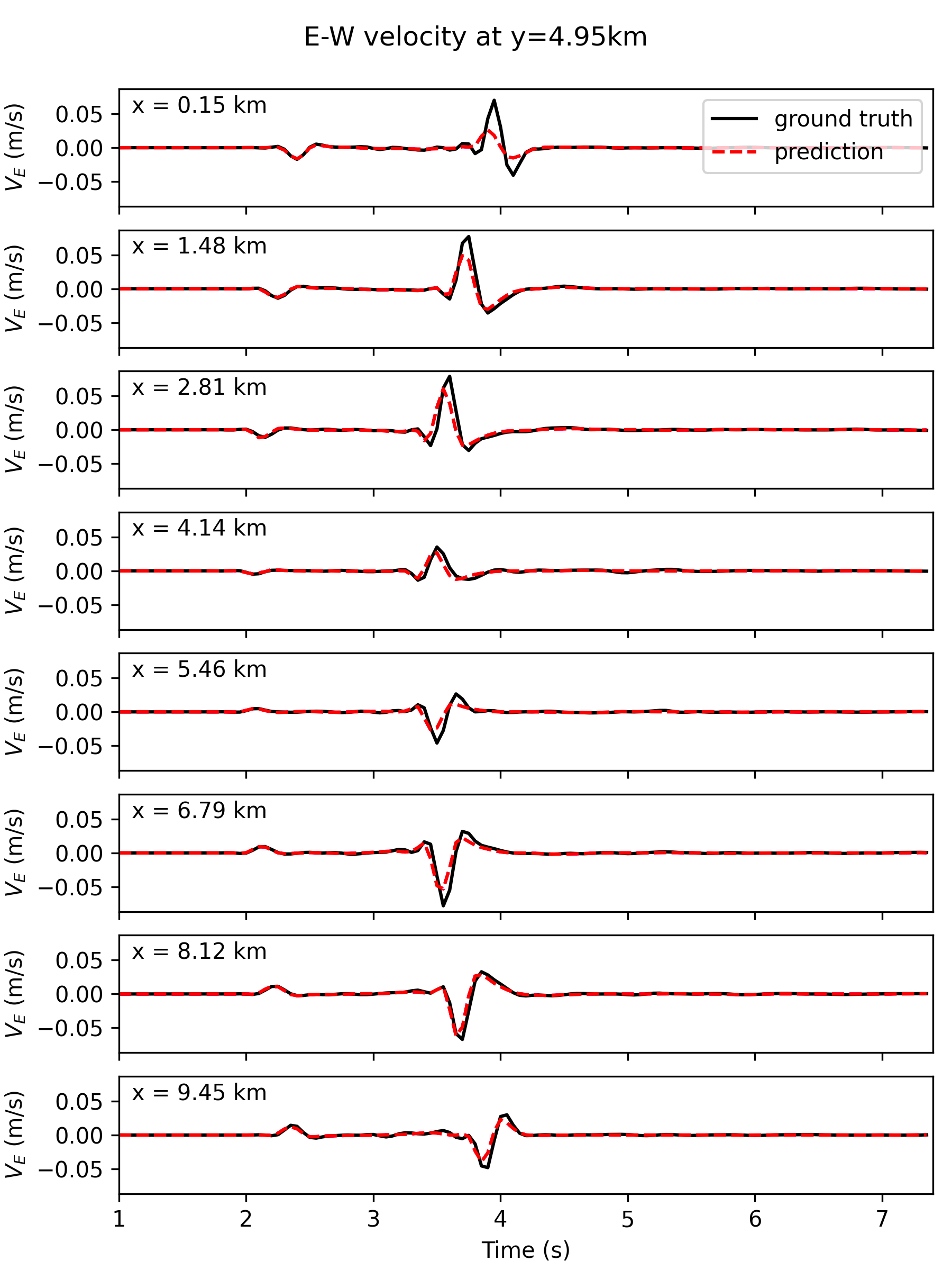 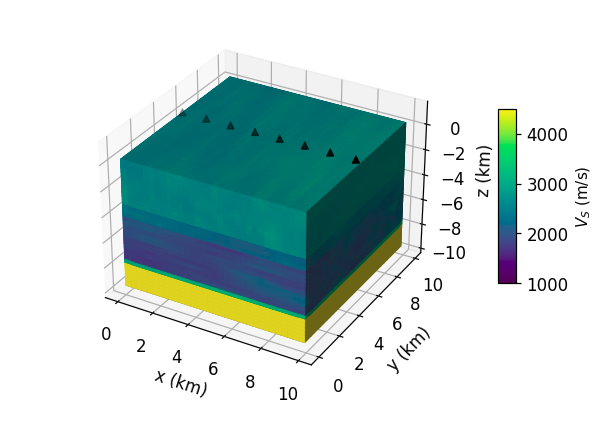 Wave arrival times are accurate
Spatial coherency
Highest peaks are missed
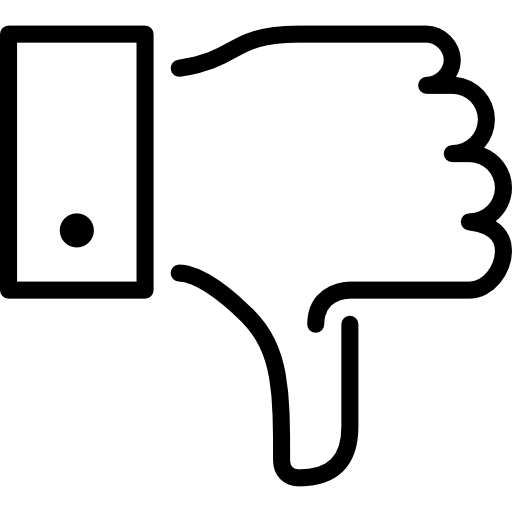 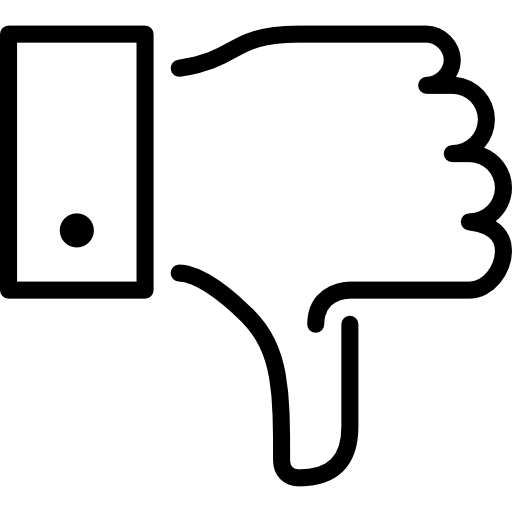 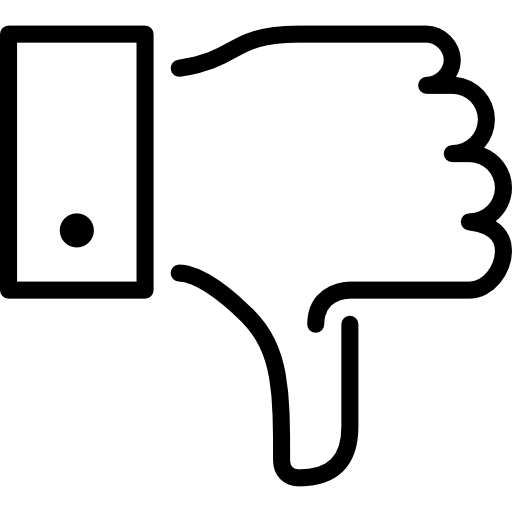 3. Prediction on unseen geologies
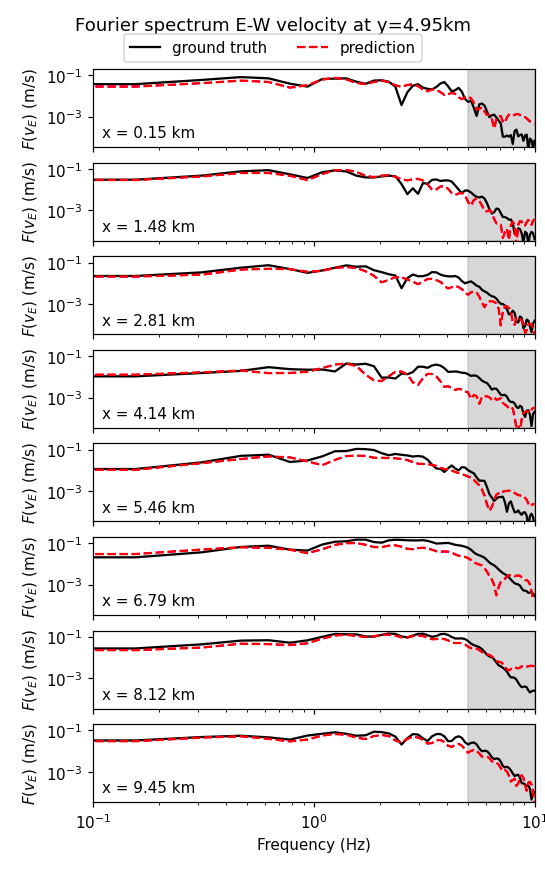 Geology with large heterogeneities
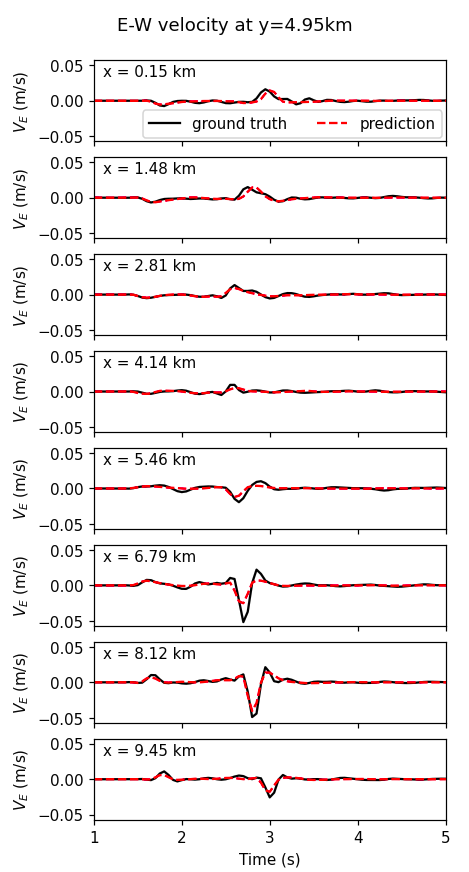 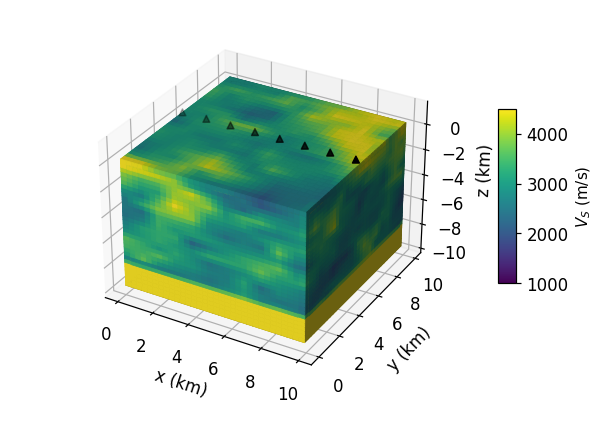 Excellent predictions up to 1Hz
Frequency decay is correct
High frequencies more difficult to capture
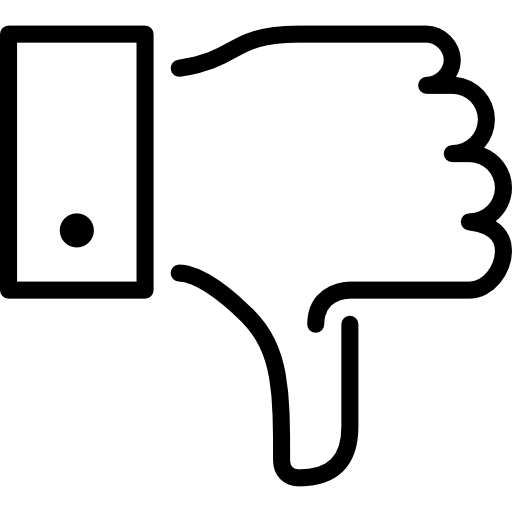 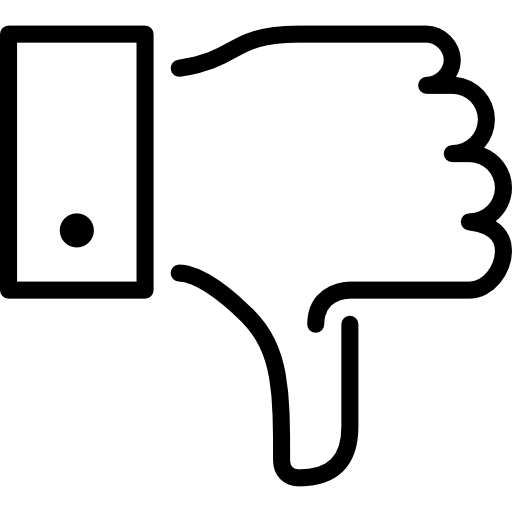 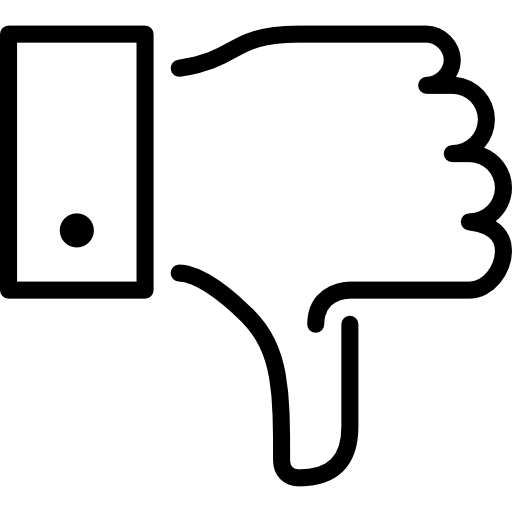 Conclusions and Perspectives
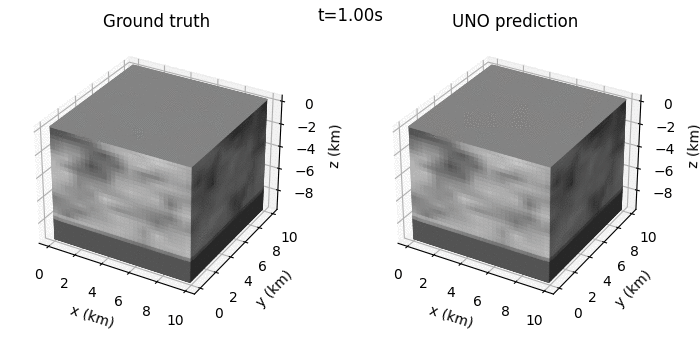 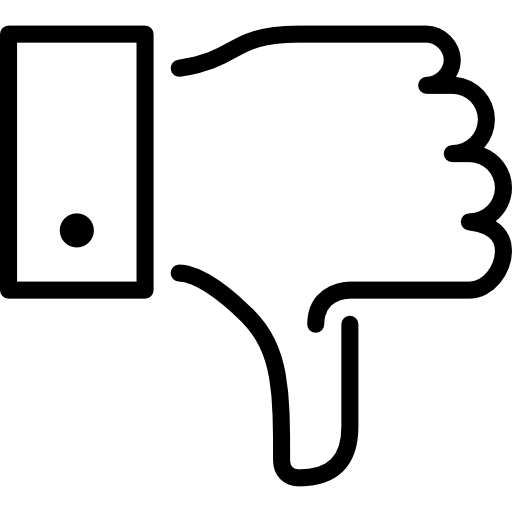 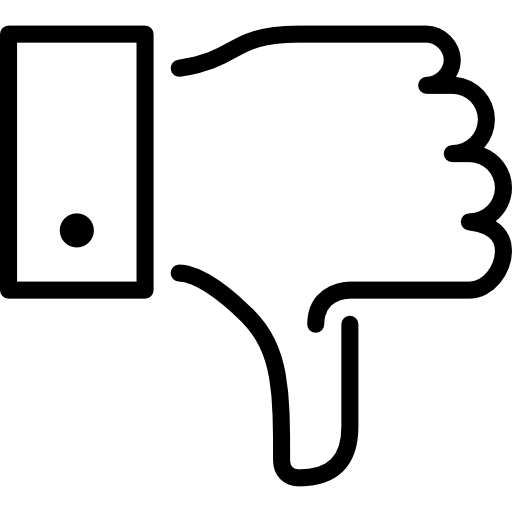 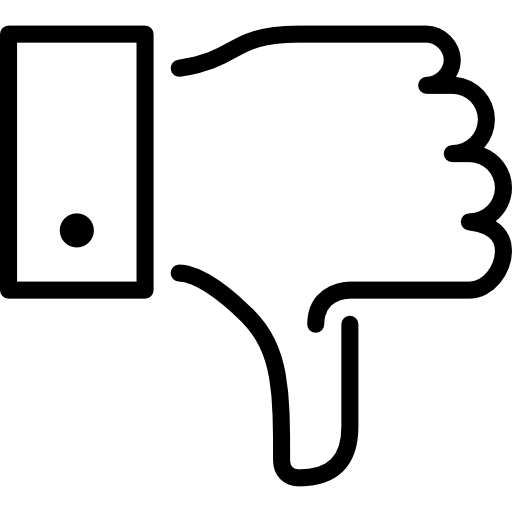 → Test the prediction on more realistic geologies (e.g. sedimentary basins)
→ Develop a model to include a source with a varying position
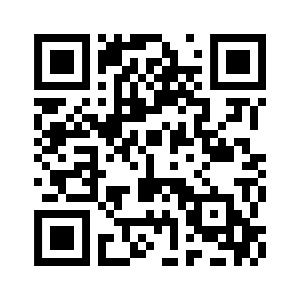 Methodology is general and could be applied to any 3D hyperbolic equation.
preprint available!
References
Lehmann F. et al. 2022. “Machine Learning Opportunities to Conduct High-Fidelity Earthquake Simulations in Multi-Scale Heterogeneous Geology.” Frontiers in Earth Science 10. https://doi.org/10.3389/feart.2022.1029160.

Lehmann F. et al. 2023. “Fourier Neural Operator Surrogate Model to Predict 3D Seismic Waves Propagation.” arXiv. https://doi.org/10.48550/arxiv.2304.10242.

Li Z. et al. 2021. “Fourier Neural Operator for Parametric Partial Differential Equations.” arXiv. http://arxiv.org/abs/2010.08895.

Rahman, Md A. et al. 2022. “U-NO: U-Shaped Neural Operators.” arXiv. https://doi.org/10.48550/arXiv.2204.11127.